Laudon/Laudon/SchoderWirtschaftsinformatik3., vollständig überarbeitete Auflage
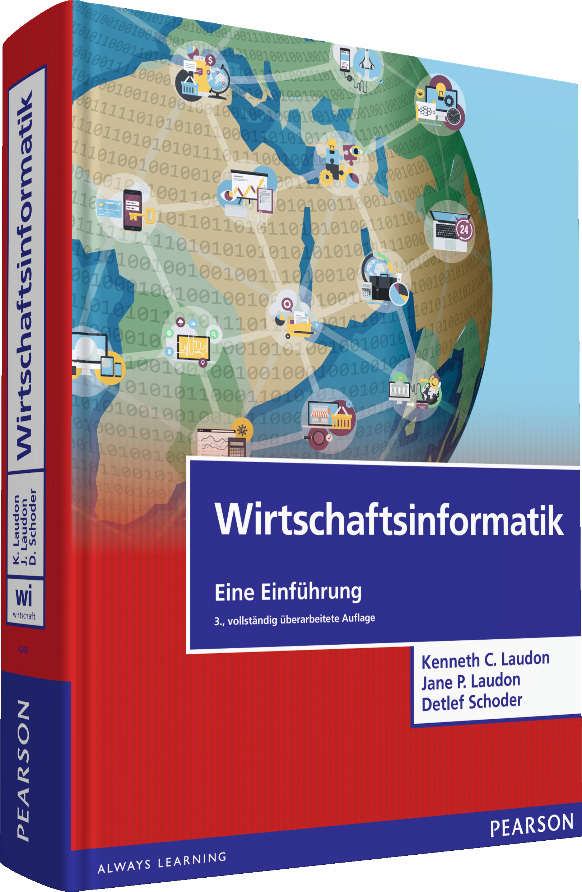 Laudon/Laudon/SchoderWirtschaftsinformatik
3., vollständig überarbeitete AuflageISBN 97838689-4269-9
1200 Seiten |  4-farbig
www.pearson-studium.dewww.pearson.ch
1
Kapitel 8
Anwendungssysteme
2
Gegenstand
Darstellung der Rollen der verschiedenen Typen von Anwendungssystemen
Klassifikation von Anwendungssystemen anhand der von ihnen unterstützten Organisationsebene
Betrachtung anhand der Funktion, die Systeme im Unternehmen erfüllen
Untersuchung der Weise, in der Anwendungssysteme die wichtigsten Geschäftsfunktionen und funktionsübergreifenden Prozesse unterstützen
3
Gliederung
Klassifikation von Anwendungssystemen
Anwendungssysteme aus funktionaler Sicht
4
Lernziele
Welche Hauptarten von Anwendungssystemen gibt es in einem Unternehmen? In welcher Beziehung stehen diese zueinander?
Welche Rolle spielen diese Systeme auf den verschiedenen Managementebenen?
In welcher Weise unterstützen Anwendungssysteme die betrieblichen Funktionen Beschaffung, Vertrieb und Marketing, Produktion, Rechnungswesen sowie das Personalwesen?
5
Nvidia nutzt neue Technologien für seine Entwicklungsprognosen
Fallstudie
Das Unternehmen hat seinen Firmensitz in Santa Clara, Kalifornien, beschäftigt 7.000 Mitarbeiter in 20 Ländern und erwirtschaftete 2011 einen Umsatz von 3,5 Milliarden US-Dollar. 
Produktionsplaner schätzen im Vorfeld ab, wie viel Material das Unternehmen benötigt und wie viel Zeit die Produktion in den betriebseigenen Fertigungsanlagen in Anspruch nimmt. 
Ziel: Einkauf von ausreichend Material im Voraus und Reservierung von ausreichend Kapazität in den Fertigungsanlagen, um den prognostizierten Bedarf zu decken.
6
Nvidia nutzt neue Technologien für seine Entwicklungsprognosen
Fallstudie
Umstieg auf den neuen 40-Nanometer-Prozess zwang Nvidia den Bestand für den alten Fertigungsprozess und für Kunden, die noch nicht für einen Wechsel bereit waren, weiterzuführen.
Das aktuelle System war nicht dafür ausgelegt zwei separate Bestände zu verwalten und konnte deshalb nicht gleichzeitig für die neuen und alten Produkte Angebot und Nachfrage aufeinander abstimmen.
Auch war es mit dem aktuellen System nicht möglich vorherzusagen, wann der letzte Kunde auf den 40-Nanometer-Prozess umsteigen würde.
7
Nvidia nutzt neue Technologien für seine Entwicklungsprognosen
Fallstudie
Entwicklung einer auf die eigenen Bedürfnisse zugeschnittenen Schnittstelle auf Basis von SAP BusinessObjects Web Intelligence, die auf dem firmeninternen SAP APO System aufsetzt.
SAP BusinessObjects Web Intelligence als Tool zur Analyse von Geschäftsdaten und zur Erstellung von Ad-hoc-Berichten, die über eine webbasierte Schnittstelle auf die Unternehmensdaten zugreift.
SAP Business-Objects Dashboards zur Anzeige von Angebots- und Nachfragedaten, die speziell Führungskräften den schnellen Zugriff auf High-Level-Bestandsdaten gewähren.
Dadurch bessere Prognosen: Reduzierung der Fehlerquote in Vorhersagen von 5 Prozent auf 3 Prozent
8
Herausforderungen für das Management
Fallstudie
In der Unterhaltungselektronik ändert sich oft der Kundengeschmack und die Nachfrage schwankt stark
Vorhandenes tabellenkalkulationsbasiertes Bestandsprognosesystem ist jedoch unzureichend um Angebot und Nachfrage genau aufeinander abzustimmen
Umstieg des Produktionsverfahrens zwingt zudem das Management, das alte Informationssystem abzulösen
9
Herausforderungen für das Management
Fallstudie
Einrichtung eines Lieferketten-Lenkungsausschusses, um eine Lösung zu erarbeiten
Nach Einführung des neuen Informationssystems kann schneller und komfortabler auf die Produktionsdaten zugegriffen werden
Zur Analyse
Für die Prognose und Bestandsplanung
Starke Verbesserung der Entscheidungsfindung und der operationellen Effizienz
10
Nvidia nutzt neue Technologien für seine Entwicklungsprognosen
Fallstudie
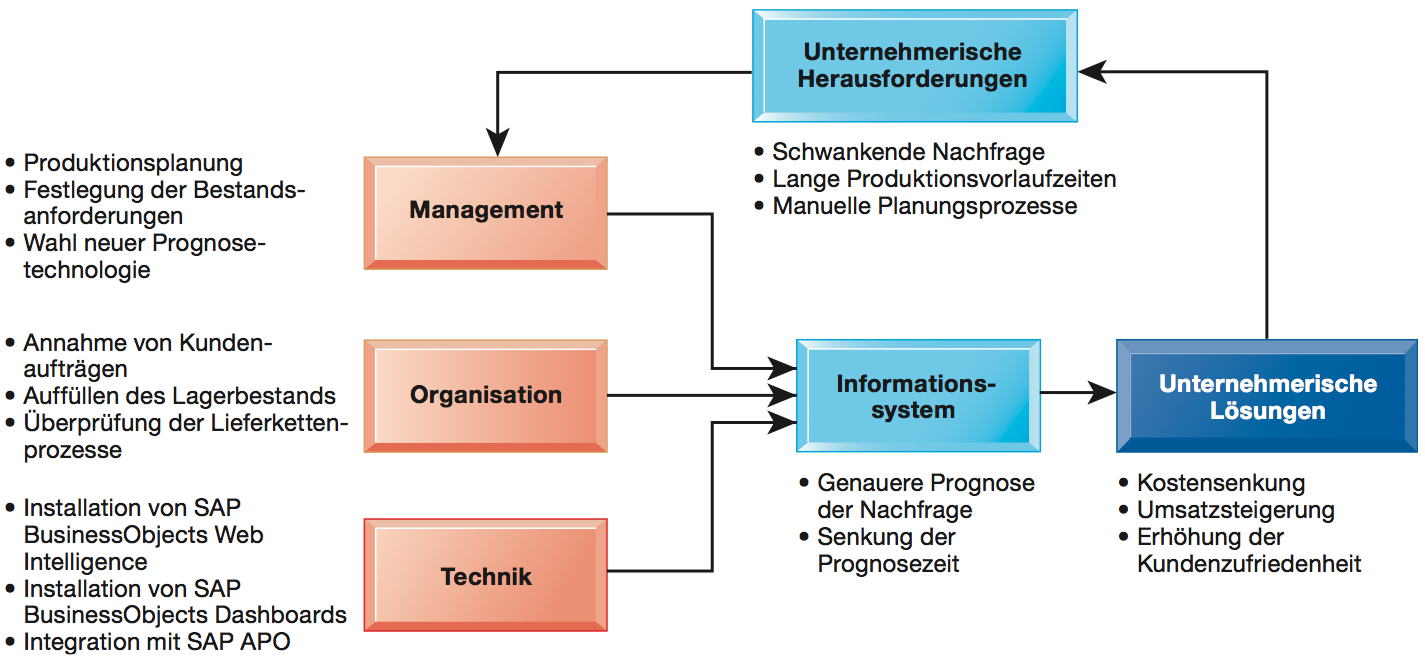 11
Gliederung
Klassifikation von Anwendungssystemen
Anwendungssysteme aus funktionaler Sicht
12
Anwendungssysteme auf verschiedenenorganisatorischen Ebenen
Anwendungssysteme können nach der organisatorischen Ebene, die sie unterstützen, unterteilt werden:
Systeme auf der operativen Ebene
Systeme auf der Managementebene
Systeme auf der strategischen Ebene
13
Typen von Anwendungssystemen
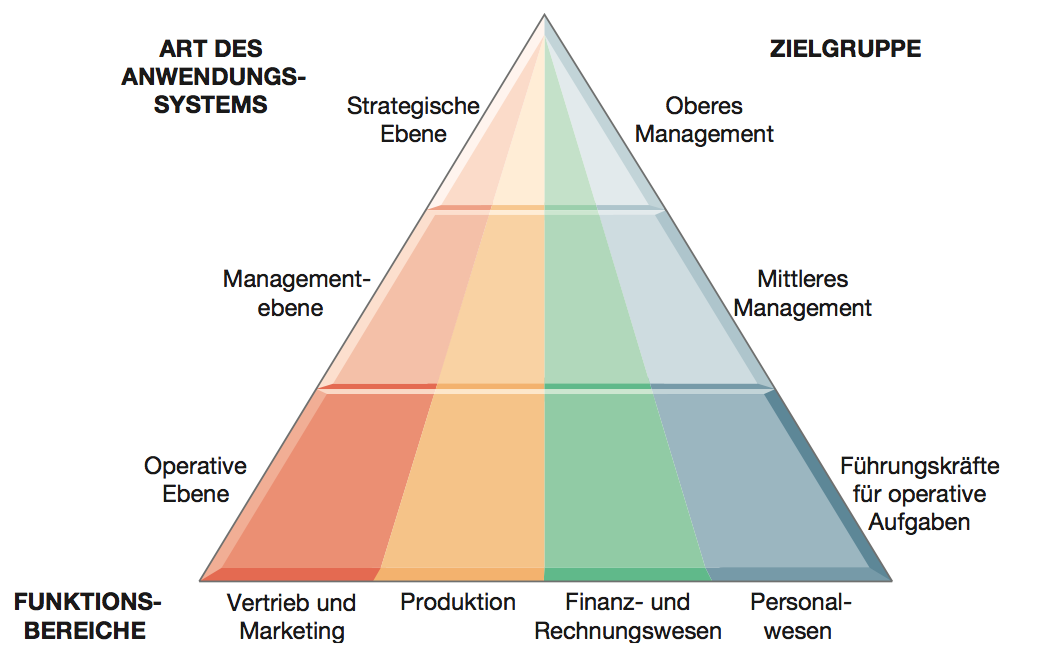 Abbildung 8.1
14
Anwendungssysteme auf operativer Ebene
Anwendungssysteme, die die grundlegenden Aktivitäten und Transaktionen des Unternehmens ausführen und überwachen.
15
Anwendungssysteme auf Managementebene
Systeme, die das mittlere Management in den Bereichen Kontrolle, Steuerung, Entscheidungsfindung und Administration unterstützen.
16
Strategische Anwendungssysteme
Anwendungssysteme, die die langfristige Planung des oberen Managements unterstützen.
17
Vier Hauptarten von Anwendungssystemen
Führungsunterstützungssystem (FUS oder Executive Support System, ESS) 
strategische Ebene
Managementinformationssystem (MIS) 
Managementebene
Entscheidungsunterstützungssystem (EUS oder Decision Support System, DSS) 
Managementebene
Operative Systeme (Transaction Processing Systems) 
operative Ebene
18
Vier Hauptarten von Anwendungssystemen
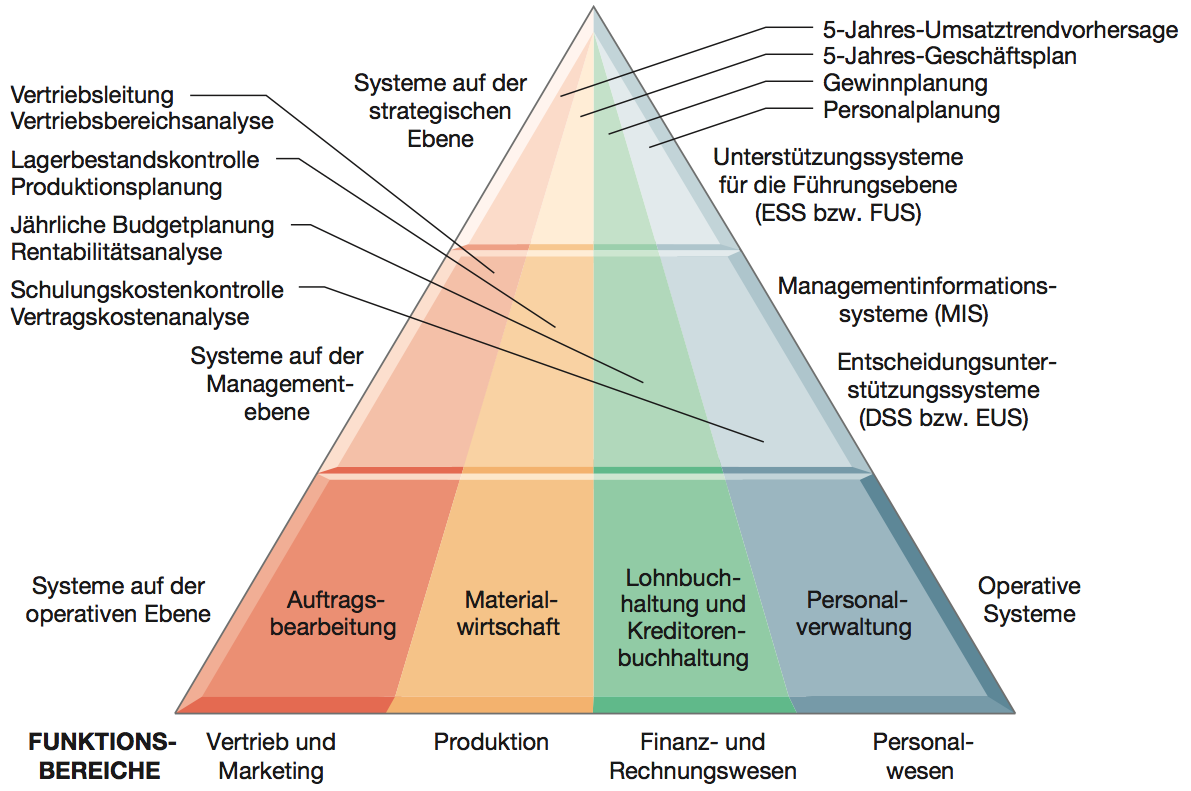 Abbildung 8.2
19
Merkmale der vier Hauptarten von Anwendungssystemen
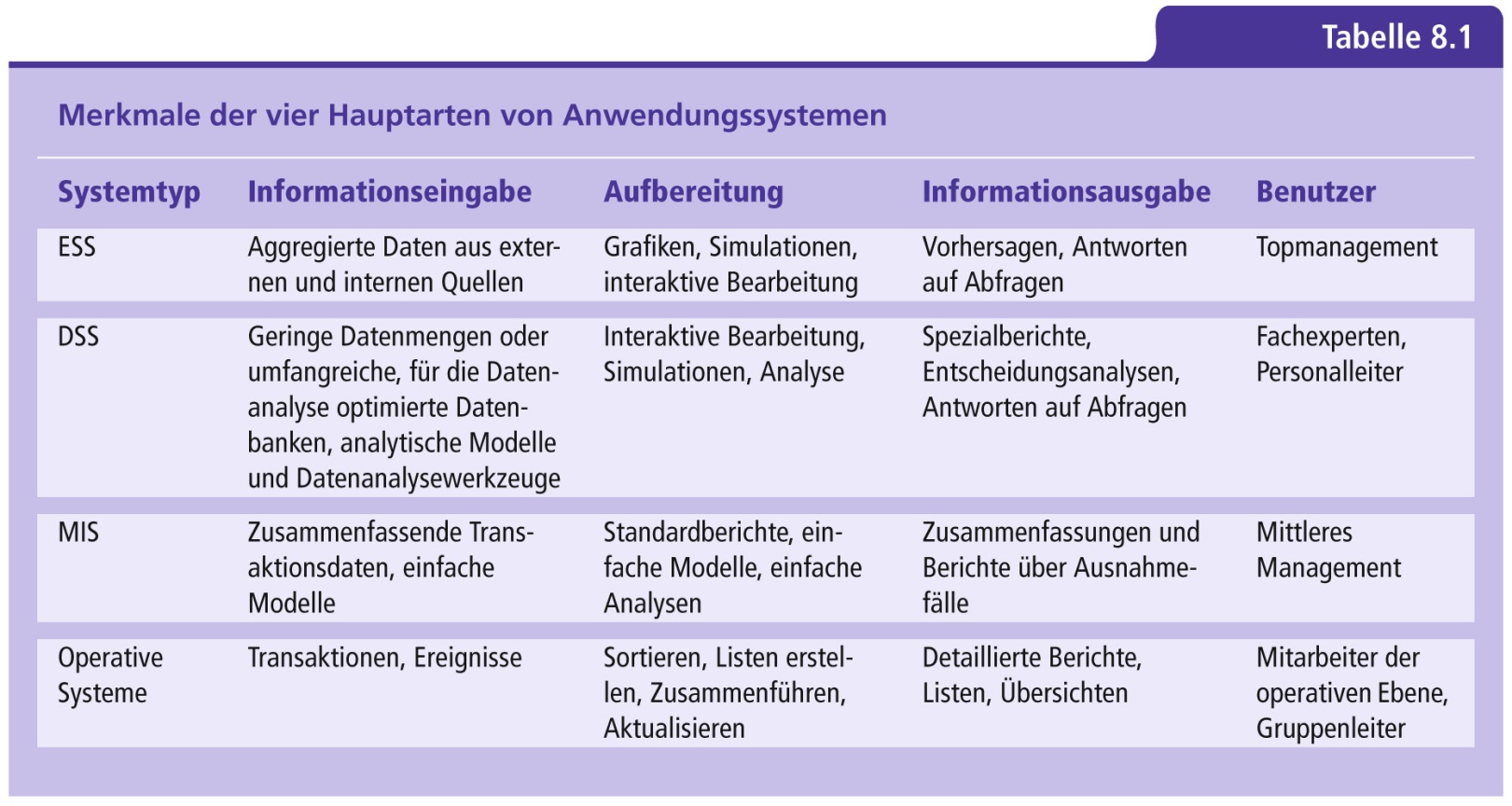 20
Operative Systeme
Informationseingabe
Transaktionen
Ereignisse
Aufbereitung
Sortieren
Listen erstellen
Zusammenführen
Aktualisieren
21
Operative Systeme
Informationsausgabe
Detaillierte Berichte 
Listen
Übersichten
Benutzer
Mitarbeiter der operativen Ebene
Gruppenleiter
22
Operative Systeme
Anwendungssysteme, die die täglichen, für den Geschäftsbetrieb notwendigen Routinetransaktionen ausführen und aufzeichnen; diese Systeme werden auf der operativen Ebene eines Unternehmens eingesetzt.
23
Schematische Darstellung eines operativen Systems für die Lohnbuchhaltung
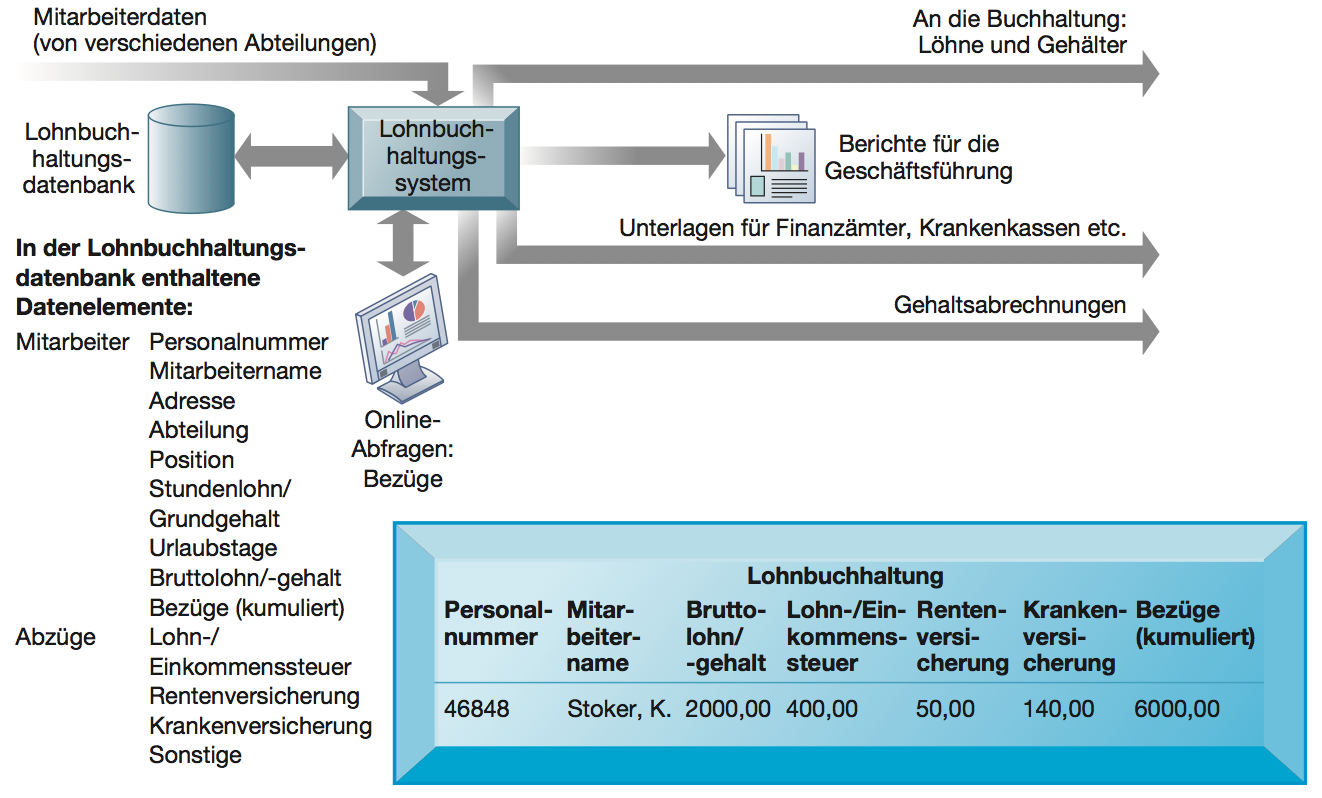 Abbildung 8.3
24
Typische Anwendungen von operativen Systemen
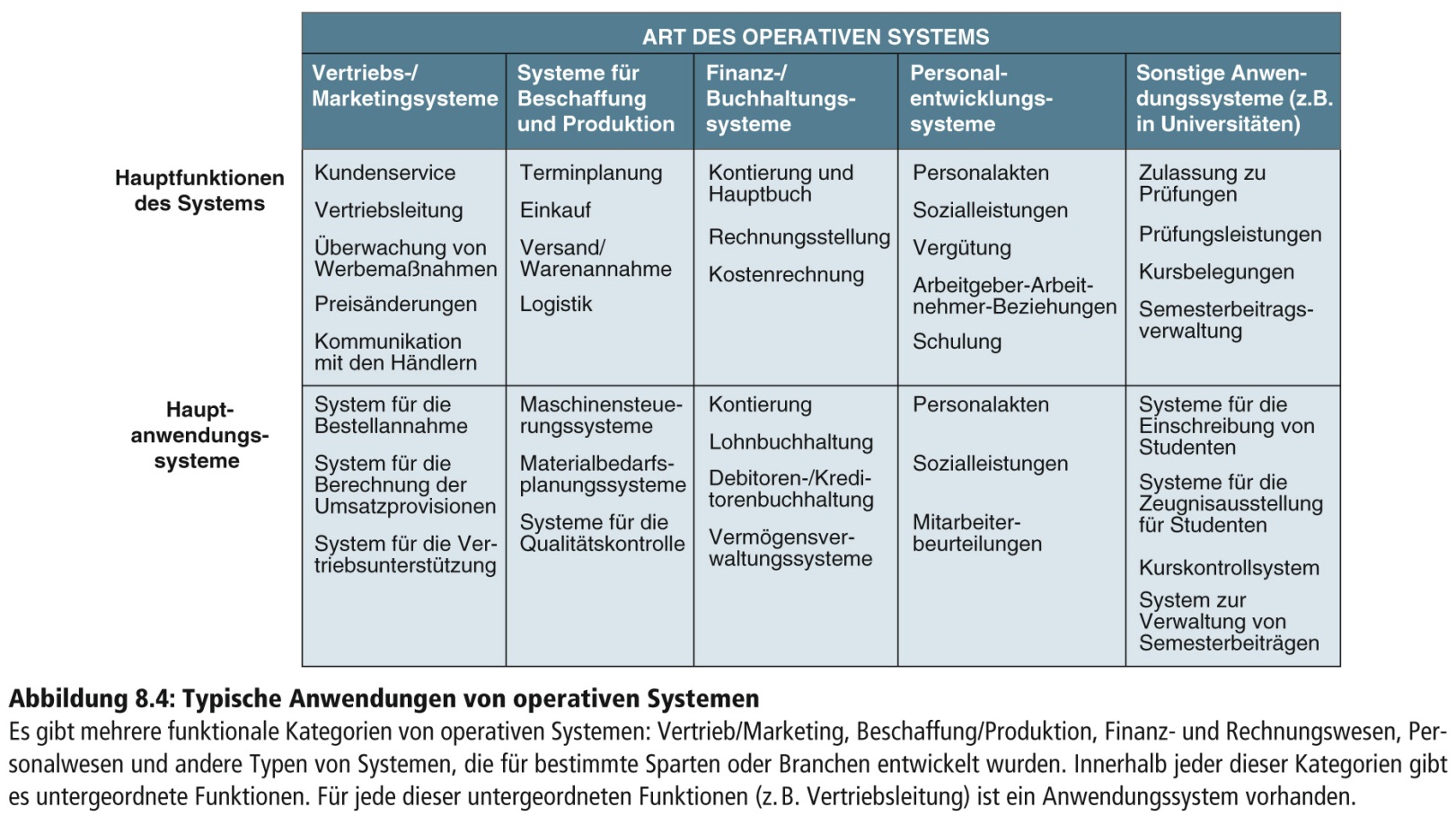 Abbildung 8.4
25
Managementinformationssysteme (MIS)
Informationseingabe
Zusammenfassende Transaktionsdaten
Einfache Modelle
Aufbereitung
Standardberichte
Einfache Modelle
Einfache Analysen 
Informationsausgabe
Zusammenfassungen
Berichte über Ausnahmefälle
Benutzer
Mittleres Management
26
Managementinformationssysteme (MIS)
Systeme auf der Managementebene eines Unternehmens, die durch die Bereitstellung von Standardübersichtsberichten sowie Berichten über Abweichungen der Planung, Kontrolle und Entscheidungsfindung dienen.
27
Das Zusammenspiel von MIS und operativen Systemen
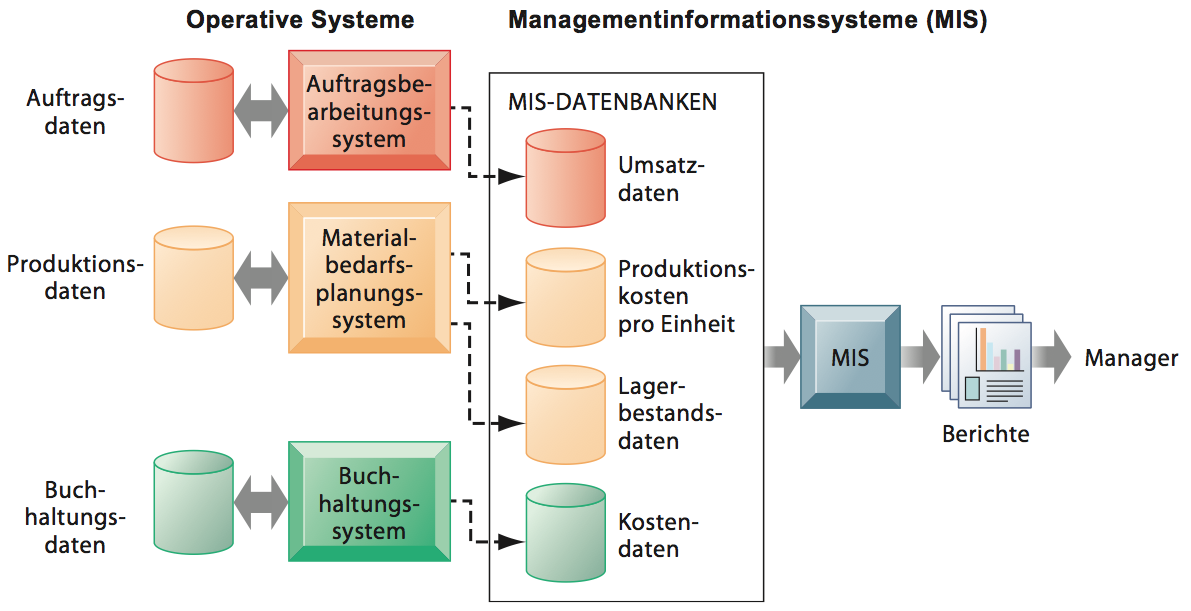 Abbildung 8.5
28
Ein Beispielbericht, der von einem MIS erstellt werden könnte
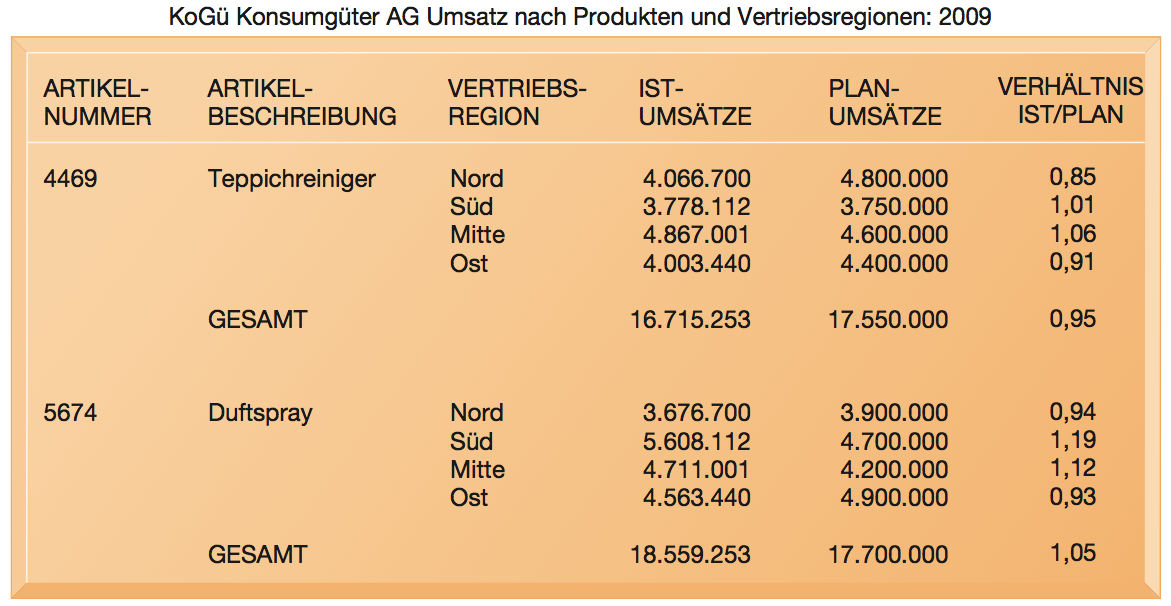 Abbildung 8.6
29
Entscheidungsunterstützungssysteme (EUS bzw. DSS)
Informationseingabe
Geringe Datenmengen oder umfangreiche, für die Datenanalyse optimierte Datenbanken
Analytische Modelle
Datenanalysewerkzeuge
Aufbereitung
Interaktive Bearbeitung
Simulationen
Analyse
30
Entscheidungsunterstützungssysteme (EUS bzw. DSS)
Informationsausgabe
Spezialberichte
Entscheidungsanalysen
Antworten auf Abfragen
Benutzer
Experten
Personalleiter
31
Entscheidungsunterstützungssysteme (EUS bzw. DSS)
Systeme auf der mittleren Managementebene von Unternehmen, die Daten mit ausgeklügelten analytischen Modellen oder Datenanalysewerkzeugen kombinieren, um schwach strukturierte oder unstrukturierte Entscheidungsfindungsprozesse zu unterstützen.
32
Entscheidungsunterstützungssystem für die Kalkulation von Seefracht
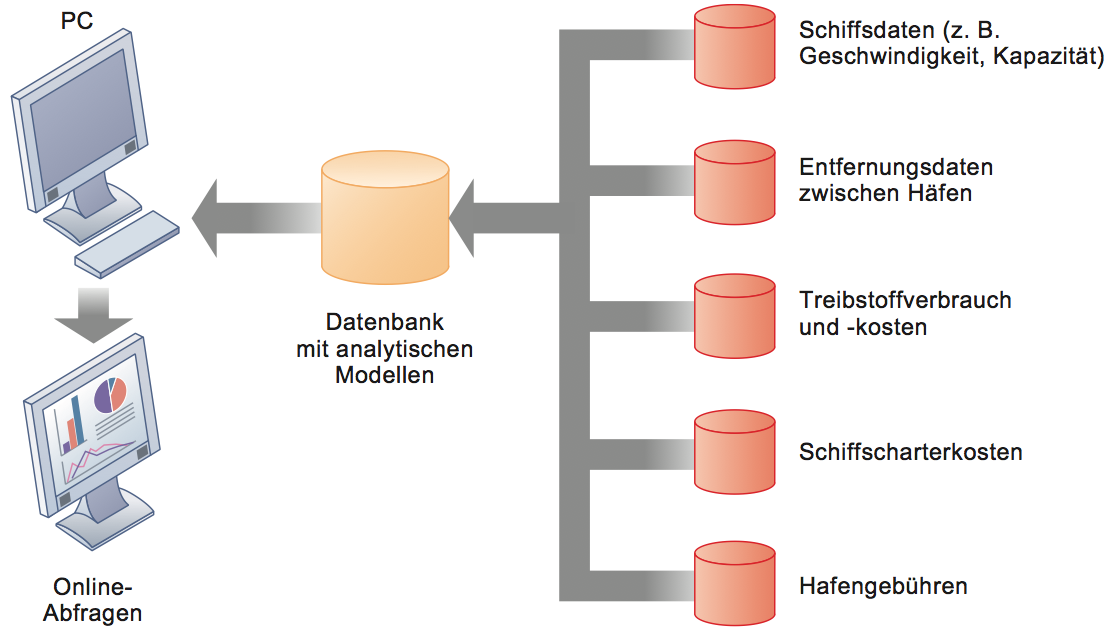 Abbildung 8.7
33
Unterstützungssysteme für die Führungsebene (ESS bzw. FUS)
Informationseingabe
Aggregierte Daten aus externen und internen Quellen
Aufbereitung
Grafiken
Simulationen
Interaktive Bearbeitung 
Informationsausgabe
Vorhersagen
Antworten auf Abfragen
Benutzer
Top-Management
34
Unterstützungssysteme für die Führungsebene (ESS bzw. FUS)
Systeme auf der strategischen Ebene des Unternehmens, die die unstrukturierte Entscheidungsfindung insbesondere durch erweiterte Grafik- und Kommunikationsfunktionen unterstützen sollen.
35
Modell eines typischen Unterstützungssystems für die Führungsebene (ESS)
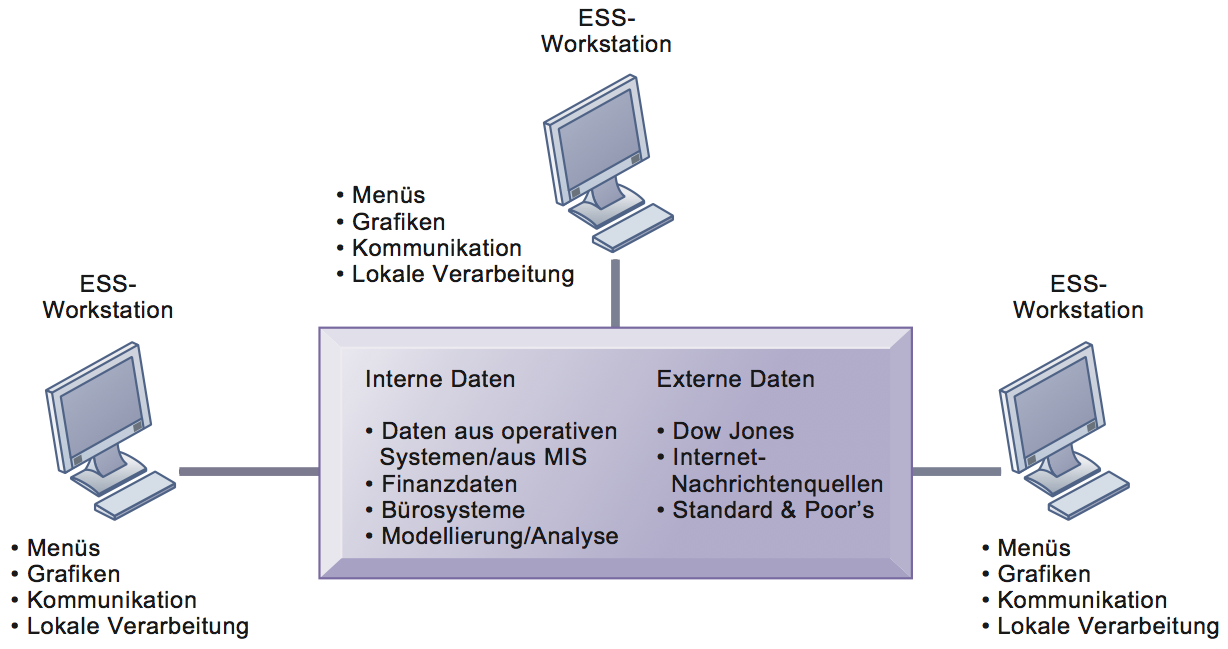 Abbildung 8.8
36
Beispiele für Vertriebsunterstützungssysteme auf verschiedenen Organisationsebenen
37
Gliederung
Klassifikation von Anwendungssystemen
Anwendungssysteme aus funktionaler Sicht
38
Vertriebsunterstützungssysteme
Anwendungssysteme, die dem Unternehmen dabei helfen, Kunden für ihre Produkte oder Dienstleistungen zu finden, Produkte und Dienstleistungen entsprechend den Anforderungen der Kunden zu entwickeln, diese Produkte und Dienstleistungen zu bewerben, die Produkte und Dienstleistungen zu verkaufen und kontinuierlichen Service für den Kunden bereitzustellen.
39
Produktionsplanungs- und Steuerungssysteme (PPS)
Anwendungssysteme, die zur Planung, Entwicklung und Produktion von Produkten und Dienstleistungen sowie zur Überwachung des Produktionsablaufs dienen.
40
Beispiele für PPS-Systeme auf verschiedenen Organisationsebenen
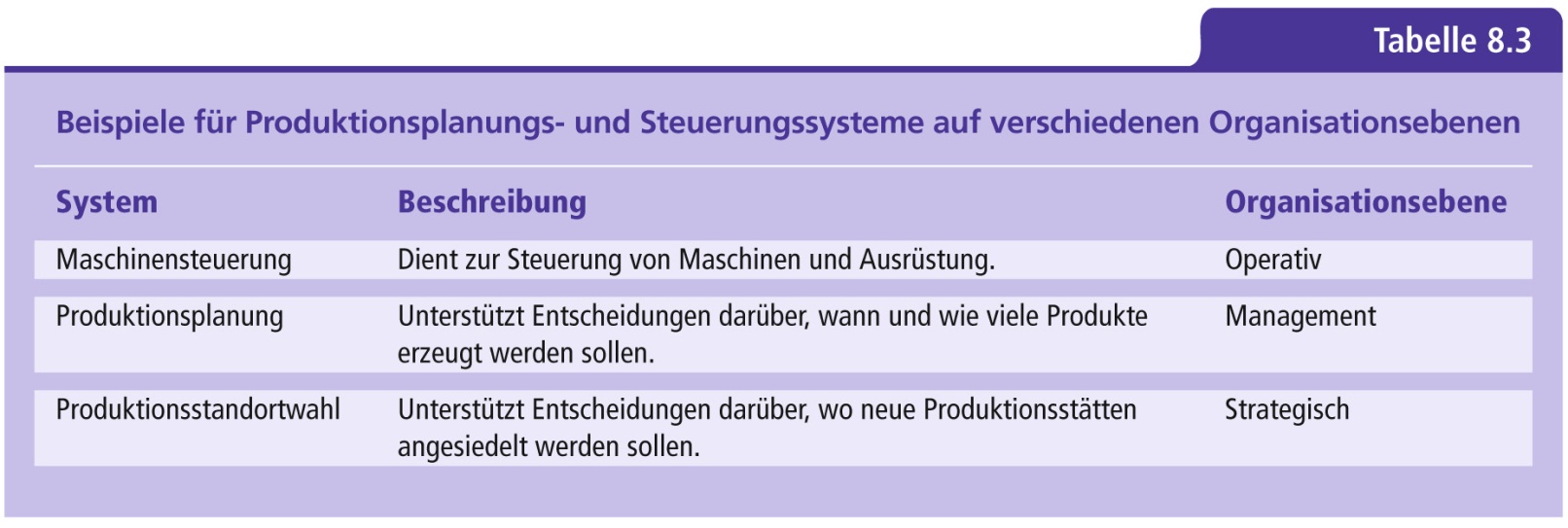 41
Überblick über ein Warenwirtschaftssystem
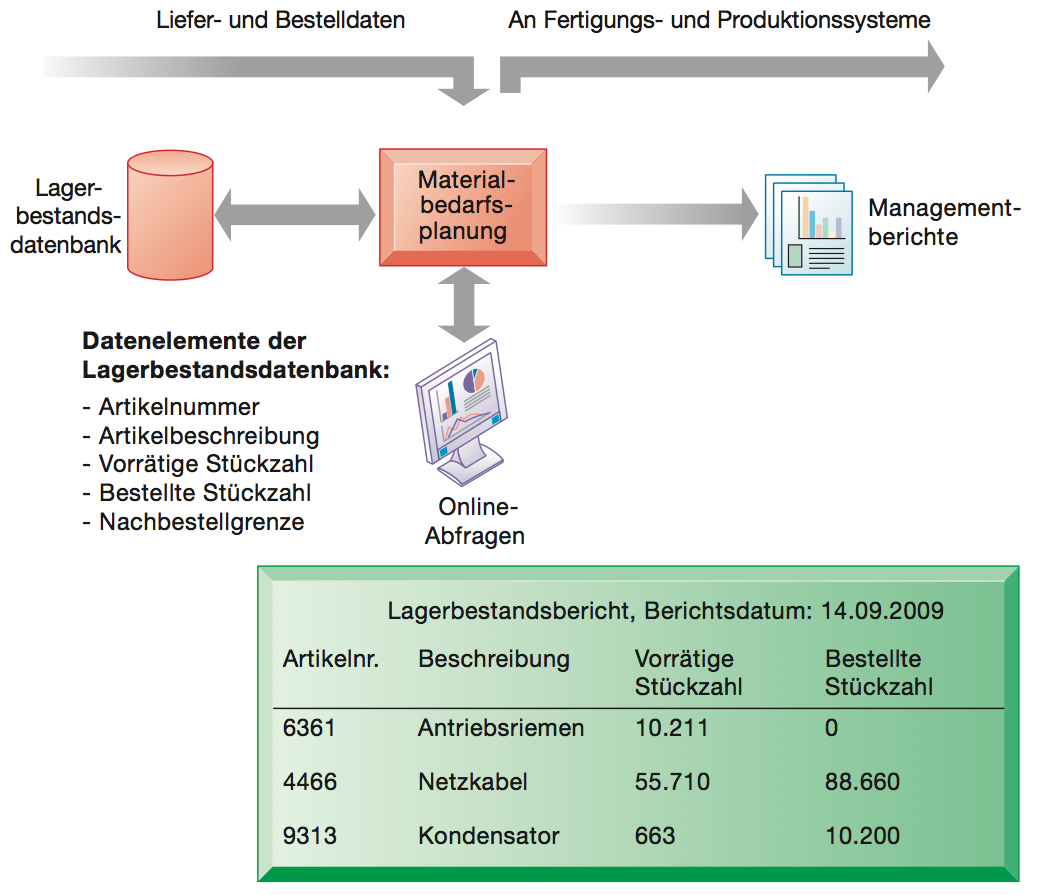 Abbildung 8.9
42
Systeme für das Finanz- und Rechnungswesen
Für die Verwaltung der finanziellen Vermögenswerte, wie liquide Mittel, Aktien, Anleihen, und für die Finanzierung und Überwachung von Investitionen verantwortlich
Soll die Rendite dieser finanziellen Vermögenswerte maximieren
Weitere Aufgaben: Verwaltung der Kapitalausstattung der Unternehmung (z.B. für die Suche nach zusätzlichem Eigen- oder Fremdkapital)
43
Rechnungswesensysteme
Anwendungssysteme, die zur Verwaltung der finanziellen Vermögenswerte und der Ein- und Ausgaben einer Firma dienen.
44
Beispiele für Rechnungswesensysteme auf verschiedenen Organisationsebenen
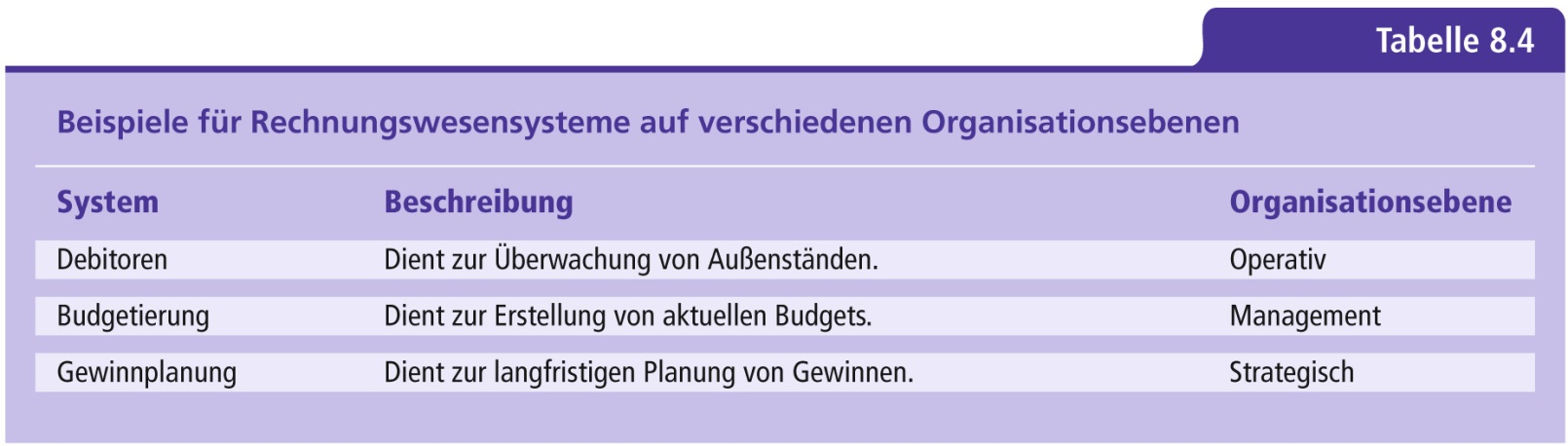 45
Systeme für das Personalwesen
Strategische Ebene:
Anforderungen ermitteln, die Mitarbeiter erfüllen müssen (Fertigkeiten, Ausbildungsgrad, Typen und Anzahl von Stellen sowie Kosten), damit die langfristigen Geschäftspläne der Unternehmung erfüllt werden.
Managementebene:
Unterstützung der Führungskräfte darin, die Anwerbung, den Einsatz und die Arbeitsentgelte der Mitarbeiter zu analysieren und zu überwachen.
Operative Ebene:
Helfen Einstellung und Positionierung der Mitarbeiter einer Unternehmung zu verfolgen
46
Beispiele für Systeme für das Personalwesen auf verschiedenen Organisationsebenen
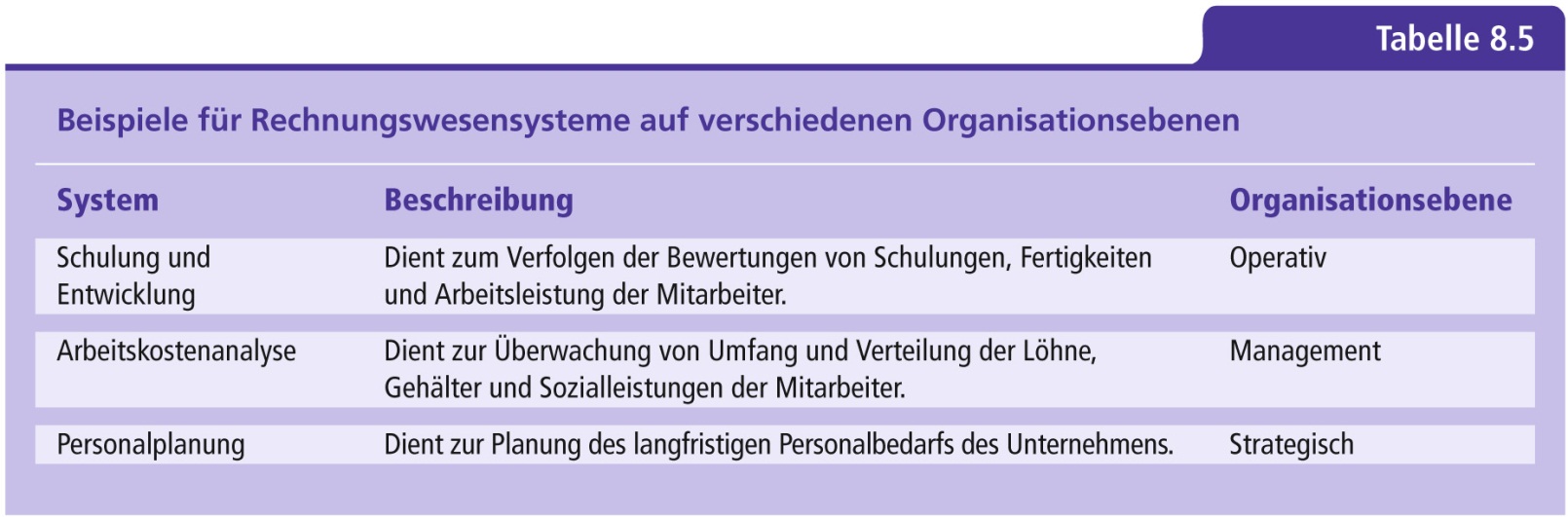 47
Anwendungssysteme für das Personalwesen
Anwendungssysteme, mit denen Personaldaten geführt und Informationen über Fähigkeiten, Arbeitsleistung und Weiterbildung der Mitarbeiter verzeichnet werden und die die Planung des Arbeitsentgelts und der beruflichen Laufbahn der Mitarbeiter unterstützen.
48
Ein Anwendungssystem zur Verwaltung der Personalakten
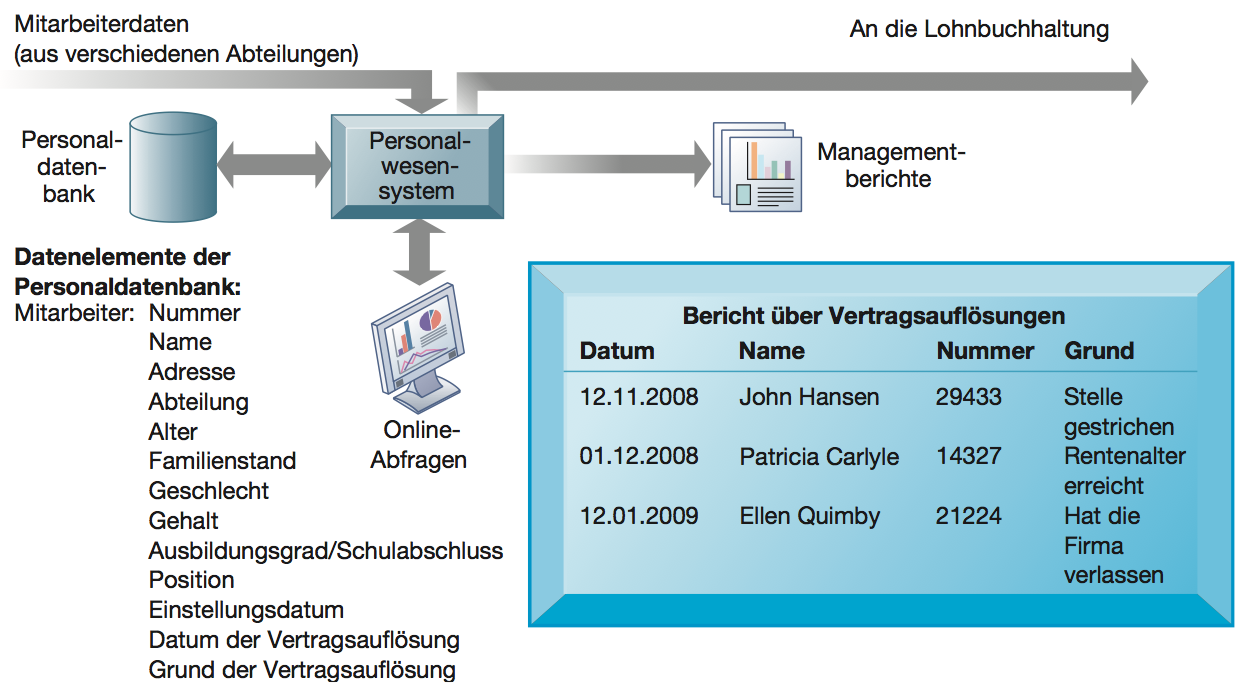 Abbildung 8.10
49
DP World bringt Hafenmanagement mit RFID auf eine neue Ebene
Fallstudie
Diskussionsfragen:
Wie konnte die RFID-Technologie von Identec Solutions DP World dabei unterstützen, die Effizienz und Effektivität der Lieferkette seiner Kunden zu steigern? 
Beschreiben Sie die beiden Verbesserungen, die sich durch die Implementierung der RFID-Lösung von Identec Solutions ergaben.
50
DP World bringt Hafenmanagement mit RFID auf eine neue Ebene
Fallstudie
Diskussionsfragen:
In welchem Zusammenhang steht der Begriff Supply Chain Execution mit diesem Blickpunkt? 
Vor welchen Herausforderungen für Management, Organisation und Technik hätte DP World zu Beginn der Umsetzung des RFID- Projekts stehen können?
51
Kundenbeziehungsmanagement auf dem Weg in die Cloud
Fallstudie
Fragen zur Fallstudie:
Welche Arten von Unternehmen machen am ehesten von den cloudbasierten CRM- Softwarediensten Gebrauch? Warum? Welche Unternehmen sind für diese Art Software eher nicht geeignet? 
Nennen Sie die Vor- und Nachteile der Nutzung von cloudbasierten Unternehmensanwendungen.
52
Kundenbeziehungsmanagement auf dem Weg in die Cloud
Fallstudie
Fragen zur Fallstudie:
Welche Fragen hinsichtlich Management, Organisation und Technik sollten geklärt werden, bevor die Entscheidung für ein konventionelles CRM-System oder eine cloud-basierte Version fällt?
53